Dealing with Covid, coping with Lockdown and Recovery
People with Learning Disabilities in the Pandemic
Vicky Green, Surviving through Story
About this presentation
Information about people with learning disabilities and COVID
Lockdown - how it has hit us
How the pandemic affected us, our family and friends
Coming to terms and coping
How Covid is spreading 
Dealing with grief
Vaccines and how we cope
Recovery - coming back to normal
Recovery - getting back to normal.
Recovery - getting back to normal October 2021
How can we get things back to normal ?
The truth is that we don’t know we are going to get back to normal as the infection  rate is still very high and we aren’t sure how things are going to end up.

What are your experiences? 
Let’s discuss
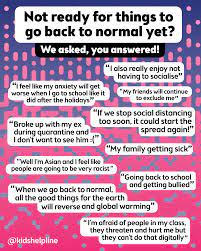